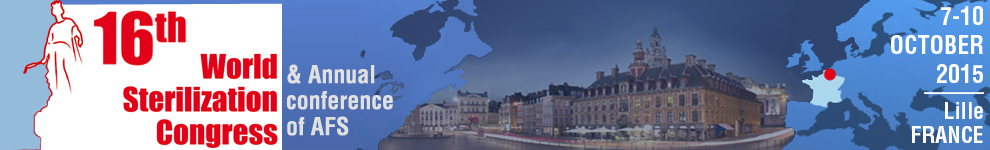 La formation des Pharmaciens et des Techniciens spécialisés en matière de stérilisation en Argentine
Pharmacienne spécialisé en stérilisation: Carolina CHIODINI
 Pharmacienne spécialisé en stérilisation: Helga SAGER DE AGOSTINI
ARGENTINE
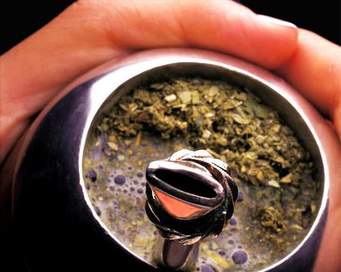 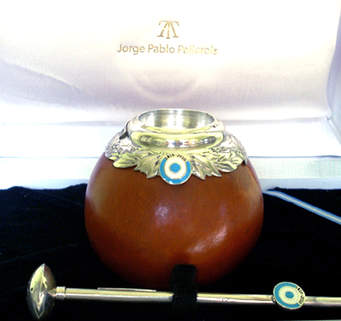 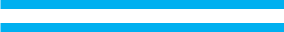 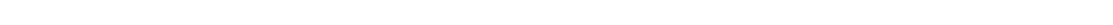 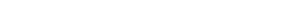 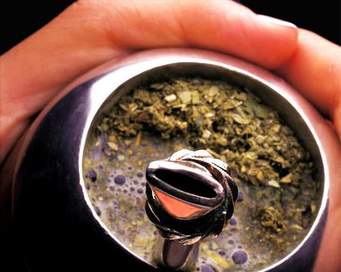 La formation des Pharmaciens et des Techniciens spécialisés
en matière de stérilisation en Argentine
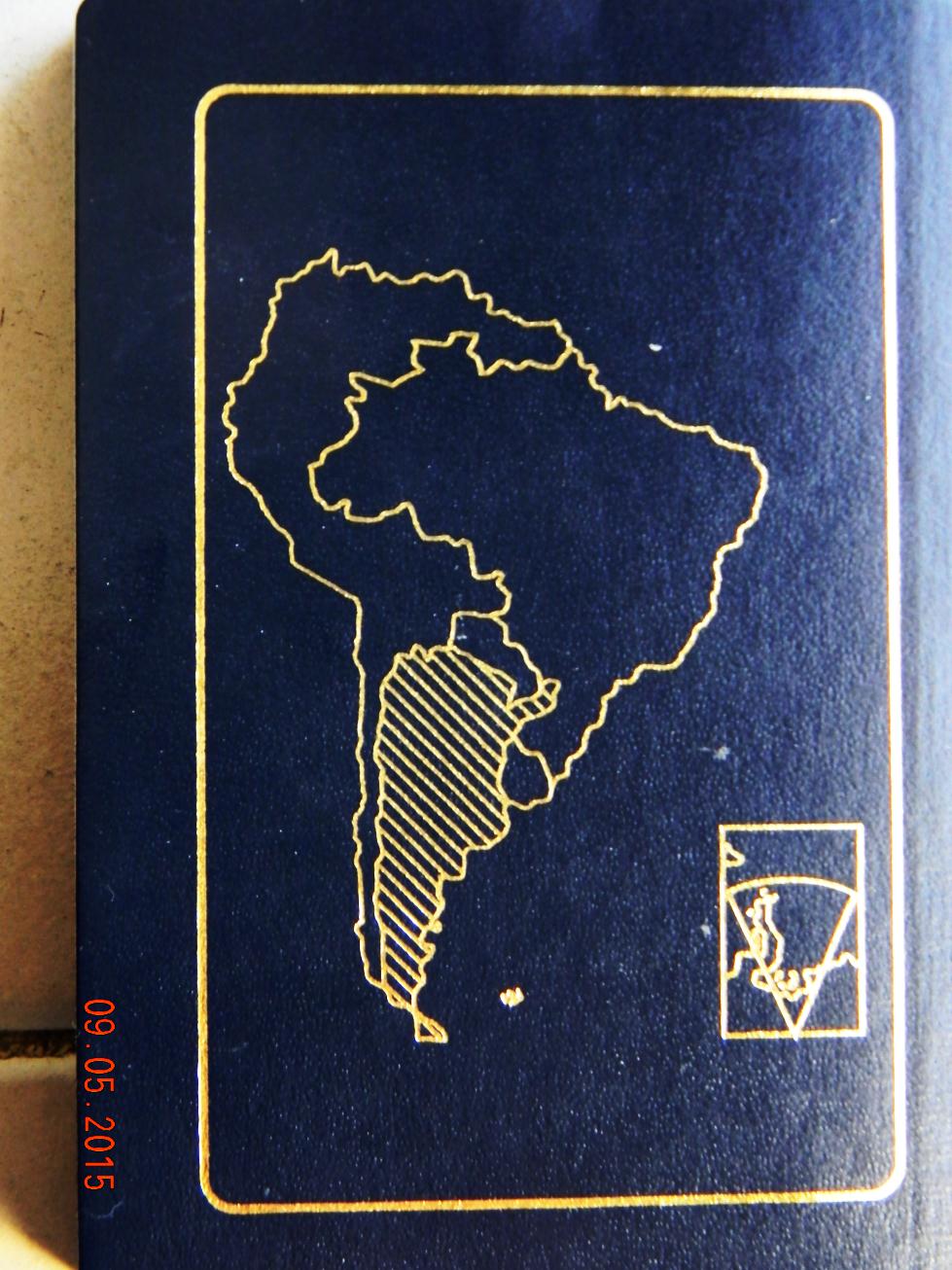 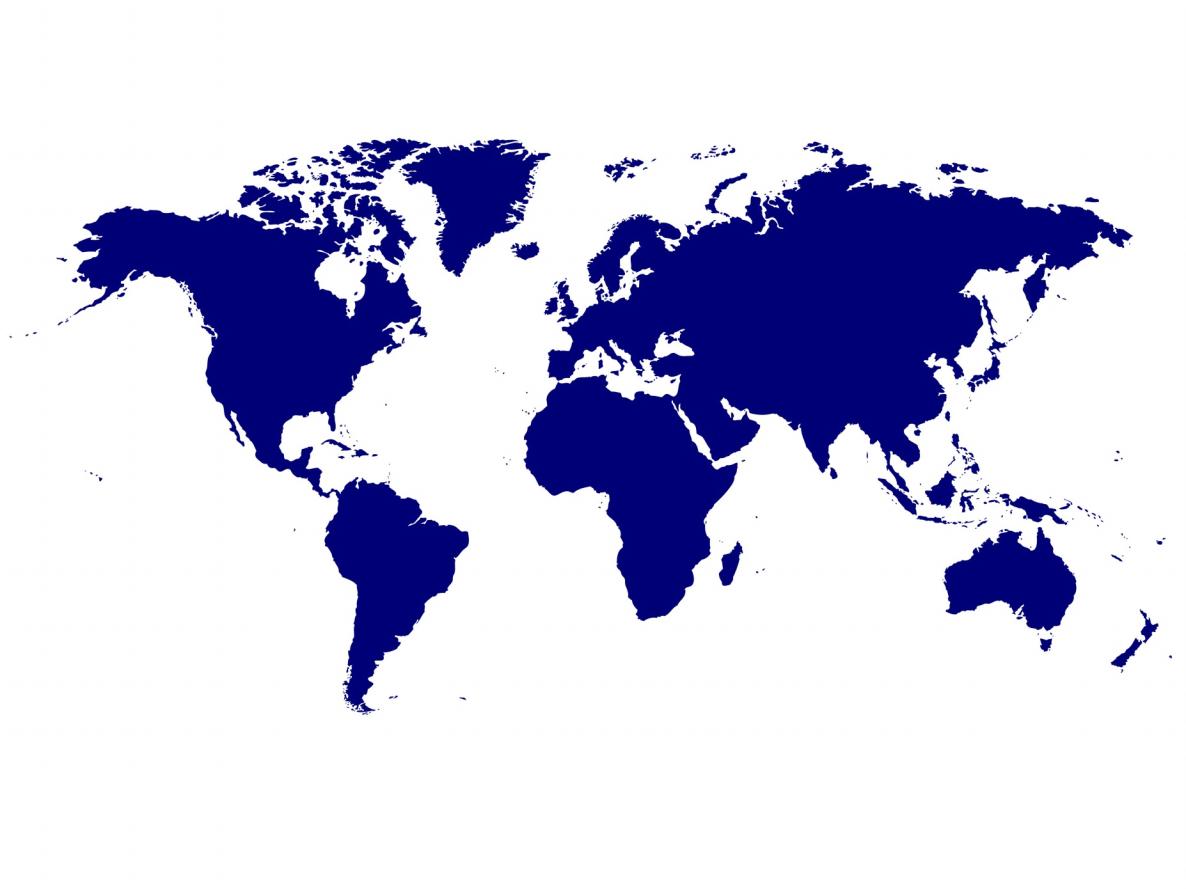 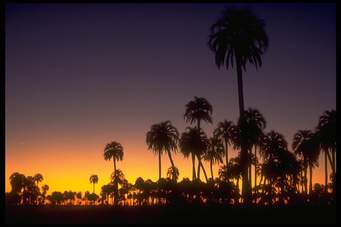 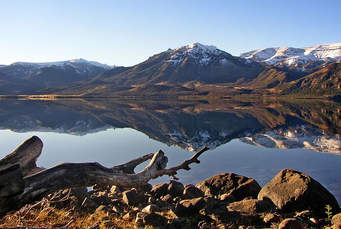 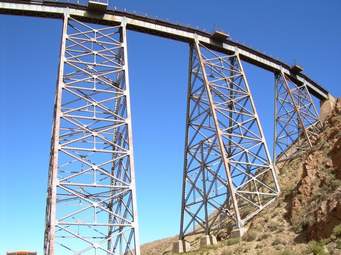 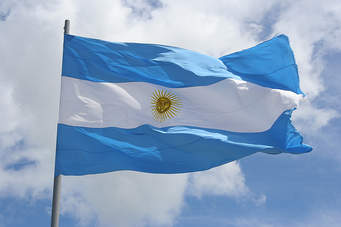 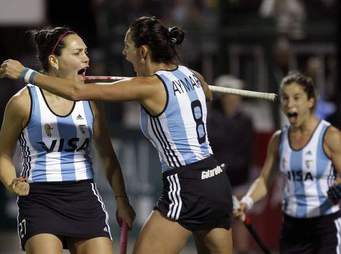 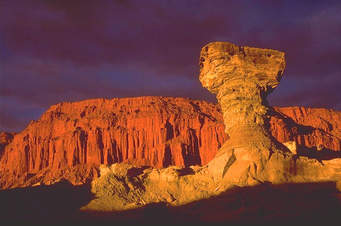 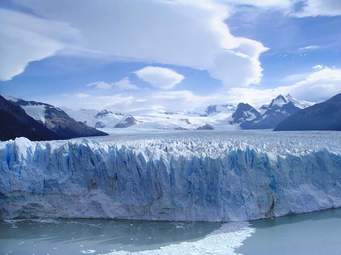 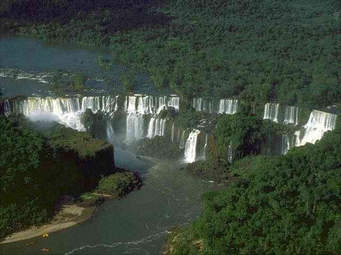 La formation des Pharmaciens et des Techniciens spécialisés
en matière de stérilisation en Argentine
L'incorporation de nouvelles technologies dans le domaine de la stérilisation dans les centres de santé à entrainé la spécialisation des pharmaciens qui ont dû acquérir de nouvelles  compétences pour l'exécution efficace de leurs fonctions.
La formation des Pharmaciens et des Techniciens spécialisés
en matière de stérilisation en Argentine
• Pourquoi les pharmaciens ?
 
• Et…pourquoi  pas d’autres professionnels ?
 
Parce que parmi toutes les formations par rapport à la santé celle de pharmacien est celle qui couvre le plus les besoins de la stérilisation, dû au nombre de matières liées à la stérilisation dans le programme de degré.
La formation des Pharmaciens et des Techniciens spécialisés
en matière de stérilisation en Argentine
À la fin des années 60, avec l'augmentation des cas d'infections nosocomiales, l'OPS a suggéré  la création d'une formation spécifique dans le domaine de la stérilisation.
 
Par conséquent, en 1969 le premier cours de stérilisation a été créé.
En 1970, on a nommé le premier chef pharmacien de la Stérilisation Centrale.
La formation des Pharmaciens et des Techniciens spécialisés
en matière de stérilisation en Argentine
Plusieurs problèmes ont mis en lumière le besoin de ressources humaines dans le champ de la stérilisation:

le manque de connaissance des procédures à ce sujet ,
la nomination de personnes ayant un faible niveau de formation pour effectuer des tâches extrêmement complexes,
le manque de formation des membres du service
et surtout le faible engagement de la part des autorités.

Les points cités çi-dessus ont été les indicateurs du besoin de prendre les mesures nécessaires  afin d’améliorer le bon fonctionnement des secteurs de la stérilisation.
La formation des Pharmaciens et des Techniciens spécialisés
en matière de stérilisation en Argentine
En Argentine, le besoin urgent des spécialisations destinées aux centres de santé, a originé, en 1994, la création de la Fondation pour le développement de la stérilisation (FUDESA) afin de promouvoir le diplôme de pharmacien spécialisé en stérilisation et de technicien supérieur de stérilisation.
La formation des Pharmaciens et des Techniciens spécialisés
en matière de stérilisation en Argentine
Les programmes suivants peuvent subir certains changements selon les critères des différentes universités.
La formation des Pharmaciens et des Techniciens spécialisés
en matière de stérilisation en Argentine
Programme d'études du Pharmacien spécialisé en stérilisation 

Module I
Module II
Module III
Charge horaire: 520 heures.
Durée: Trois semestres 
CONDITIONS D'ADMISSION
Diplôme pharmacien des universités argentines ou etrangères
La formation des Pharmaciens et des Techniciens spécialisés
en matière de stérilisation en Argentine
Programme d'études du Pharmacien spécialisé en stérilisation

Module I:

Microbiologie appliquée aux procédés de stérilisation
(45 heures de cours théorique avec atelier).
Technologie appliquée aux procédés de stérilisation
(45 heures théoriques - pratiques ).
Physique-chimie appliquées aux procédés de stérilisation
(30 heures théoriques - pratiques )
Management et Organisation des Services de Stérilisation et dispositifs biomédicaux I (séminaire de 20 heures).
La formation des Pharmaciens et des Techniciens spécialisés
en matière de stérilisation en Argentine
Programme d'études du Pharmacien spécialisé en stérilisation

Module II: 

Stérilisation (80 heures théoriques - pratiques).
Matériaux et dispositifs biomédicaux I (40 heures théoriques - pratiques )
Management et Organisation de Services de Stérilisation et dispositifs  biomédicaux II (séminaire de 20 heures).
La formation des Pharmaciens et des Techniciens spécialisés
en matière de stérilisation en Argentine
Programme d'études du Pharmacien spécialisé en stérilisation

Module III:

Stérilisation II (80 heures théoriques et pratiques ).
Contrôle des infections et qualité opérationnelle en Stérilisation et dispositifs biomédicaux (20 heures Atelier).
Matériaux et dispositifs biomédicaux II (30 heures théoriques - pratiques).
Méthodologie de la recherche et bio-statistique (20 heures théoriques -pratiques).
Activité pratique et recherche finale (100 heures)
La formation des Pharmaciens et des Techniciens spécialisés
en matière de stérilisation en Argentine
Programme d'études du Technicien supérieur en stérilisation

Première année
Deuxième année 
Troisième année

Niveau: titre non universitaire 
 
Modalité: présentiel
 
Durée: Trois ans
 
Nombre d'heures: 1888 heures 
 
Conditions de participation: niveau moyen
La formation des Pharmaciens et des Techniciens spécialisés
en matière de stérilisation en Argentine
Programme d'études du Technicien supérieur en stérilisation

Première année:

Santé publique (96 heures)
Informatique (64 heures)
Biologie I  (128 heures)
Fondements basiques des sciences exactes  (64 heures)
Procédés technologiques de Santé I (64 heures)
Procédés technologiques de Santé II (64 heures)
Stage de première année (64 heures)
La formation des Pharmaciens et des Techniciens spécialisés
en matière de stérilisation en Argentine
Programme d'études du Technicien supérieur en stérilisation

Deuxième année :

Organisation et gestion des services de Santé (64 heures)
Sécurité et hygiène (32 heures)
Méthodologie de la recherche (64 heures)
Biologie II (64 heures horloge)
Fondements de microbiologie et d'épidémiologie (64 heures)
Physique et chimie appliquées à la stérilisation (96 heures)
Réception et préparation des matériaux I (32 heures)
Processus de stérilisation (32 heures)
Stage de deuxième année (128 heures)
La formation des Pharmaciens et des Techniciens spécialisés
en matière de stérilisation en Argentine
Programme d'études du Technicien supérieur en stérilisation

Troisième année:

Recherche en services de Santé (64 heures)
Anglais (96 heures)
Bioéthique (32 heures)
Réception et préparation II (64 heures)
Processus de Stérilisation II (96 heures)
Centrale de matériaux (32 heures)
Gestion des systèmes de qualité (32 heures)
Stage de troisième année  (192 heures)
La formation des Pharmaciens et des Techniciens spécialisés
en matière de stérilisation en Argentine
Pharmacien spécialisé en stérilisation

• La formation de pharmaciens spécialisés en stérilisation commence en 1995 à l’Université de Buenos Aires (UBA) 



et cette formation s’étend à différents provinces:
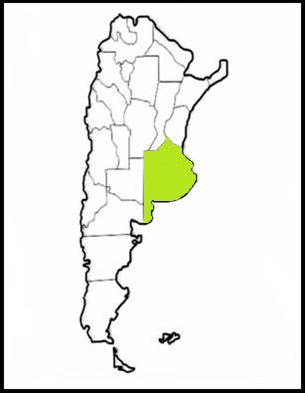 La formation des Pharmaciens et des Techniciens spécialisés
en matière de stérilisation en Argentine
Pharmacien spécialisé en stérilisation 

• La formation de pharmaciens spécialisés en stérilisation commence en 1995 à l’Université de Buenos Aires (UBA) et cette formation s’étend à différents provinces:
 
- Université  Maza de Mendoza

- Université Nationale de Tucumán, 

- Université de Buenos Aires avec siège en: Misiones 

- Université Nationale de Córdoba,

- Université Nationale du Chaco Austral et

- Université Nationale de Rosario
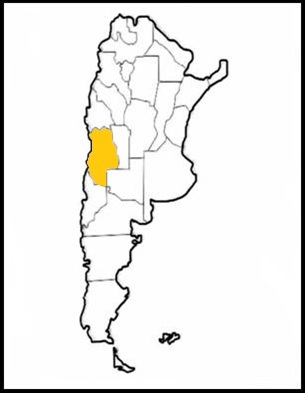 La formation des Pharmaciens et des Techniciens spécialisés
en matière de stérilisation en Argentine
Pharmacien spécialisé en stérilisation 

• La formation de pharmaciens spécialisés en stérilisation commence en 1995 à l’Université de Buenos Aires (UBA) et cette formation s’étend à différents provinces:
 
- Université  Maza de Mendoza

- Université Nationale de Tucumán, 

- Université de Buenos Aires avec siège en: Misiones 

- Université Nationale de Córdoba,

- Université Nationale du Chaco Austral et

- Université Nationale de Rosario
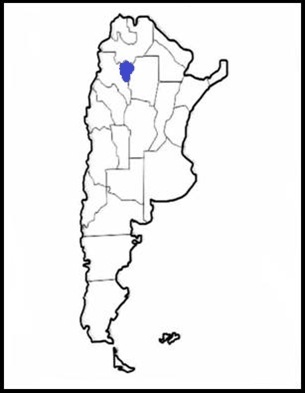 La formation des Pharmaciens et des Techniciens spécialisés
en matière de stérilisation en Argentine
Pharmacien spécialisé en stérilisation 

• La formation de pharmaciens spécialisés en stérilisation commence en 1995 à l’Université de Buenos Aires (UBA) et cette formation s’étend à différents provinces:
 
 -Université  Maza de Mendoza

- Université Nationale de Tucumán, 

- Université de Buenos Aires avec siège en: Misiones 

- Université Nationale de Córdoba,

- Université Nationale du Chaco Austral et

- Université Nationale de Rosario
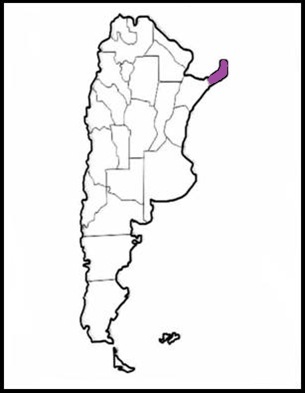 La formation des Pharmaciens et des Techniciens spécialisés
en matière de stérilisation en Argentine
Pharmacien spécialisé en stérilisation 

• La formation de pharmaciens spécialisés en stérilisation commence en 1995 à l’Université de Buenos Aires (UBA) et cette formation s’étend à différents provinces:
 
 -Université  Maza de Mendoza

- Université Nationale de Tucumán, 

- Université de Buenos Aires avec siège en: Misiones 

- Université Nationale de Córdoba,

- Université Nationale du Chaco Austral et

- Université Nationale de Rosario
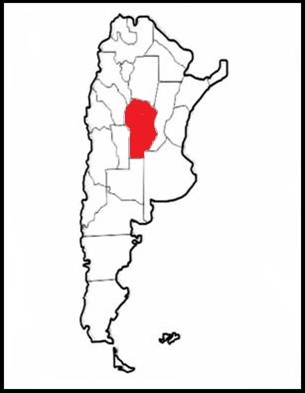 La formation des Pharmaciens et des Techniciens spécialisés
en matière de stérilisation en Argentine
Pharmacien spécialisé en stérilisation 

• La formation de pharmaciens spécialisés en stérilisation commence en 1995 à l’Université de Buenos Aires (UBA) et cette formation s’étend à différents provinces:
 
 -Université  Maza de Mendoza

- Université Nationale de Tucumán, 

- Université de Buenos Aires avec siège en: Misiones 

- Université Nationale de Córdoba,

- Université Nationale du Chaco Austral et

- Université Nationale de Rosario
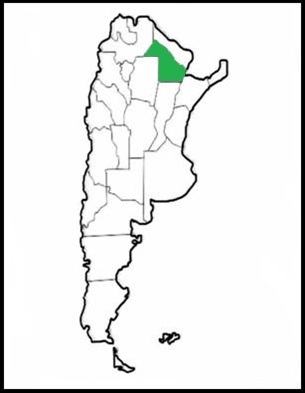 La formation des Pharmaciens et des Techniciens spécialisés
en matière de stérilisation en Argentine
Pharmacien spécialisé en stérilisation 

• La formation de pharmaciens spécialisés en stérilisation commence en 1995 à l’Université de Buenos Aires (UBA) et cette formation s’étend à différents provinces:
 
 -Université  Maza de Mendoza

- Université Nationale de Tucumán, 

- Université de Buenos Aires avec siège en: Misiones 

- Université Nationale de Córdoba,

- Université Nationale du Chaco Austral et

- Université Nationale de Rosario (province Santa Fe)
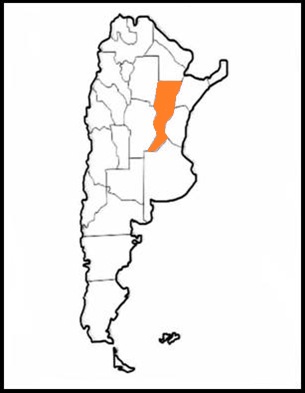 La formation des Pharmaciens et des Techniciens spécialisés
en matière de stérilisation en Argentine
Technicien supérieur de stérilisation

La formation des techniciens supérieurs en stérilisation commence en 1979 et, en 1980, les premiers diplômes ont été attribués.

 Les techniciens supérieurs de stérilisation sont incorporés par un décret  de la Nation en 2003 à  la loi de professionnels médicaux auxiliaires.
La formation des Pharmaciens et des Techniciens spécialisés
en matière de stérilisation en Argentine
• Les nouveaux champs de connaissances et le progrès technologique ont conduit les professionnels de la santé à avoir une structuration adaptée selon les nouvelles divisions dans le processus de travail. 
 
• Aujourd'hui, l'Argentine possède une formation spécifique capable de préparer des pharmaciens spécialisés en stérilisation et des techniciens supérieurs de stérilisation.
 
• Pour  tout ce que je viens d'exposer, comme conclusion, il faut souligner que l'application des principes scientifiques et techniques de la part de ces professionnels a nettement élevé le niveau de la qualité des soins dans nos centres de santé.
La formation des Pharmaciens et des Techniciens spécialisés
en matière de stérilisation en Argentine
MERCI DE VOTRE ATTENTION!
Pharmacienne spécialisé en stérilisation: Carolina CHIODINI
carolinachiodini@gmail.com
Pharmacienne spécialisé en stérilisation: Helga SAGER DE AGOSTINI
fudesa@fudesa.org.ar
ARGENTINE
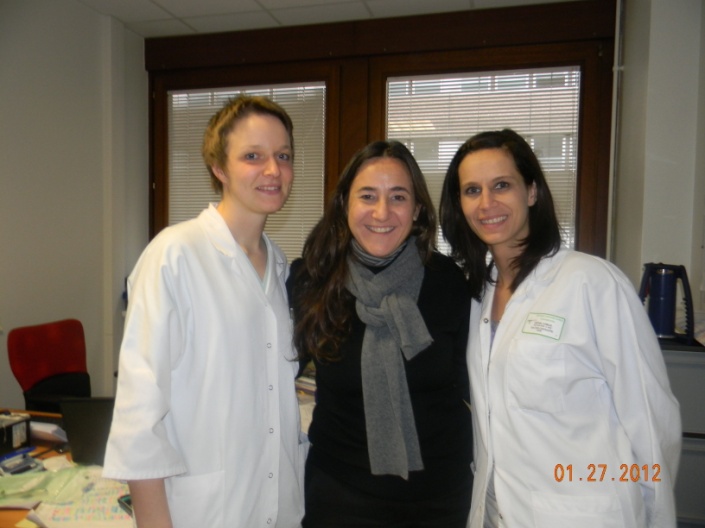 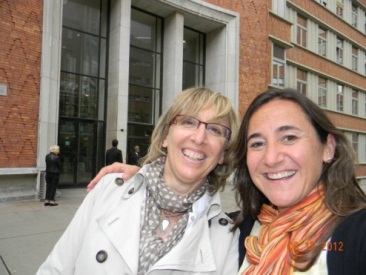 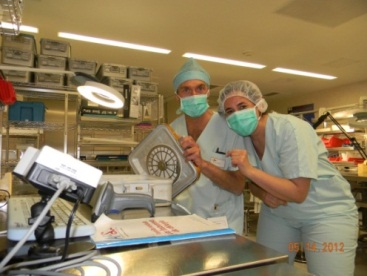 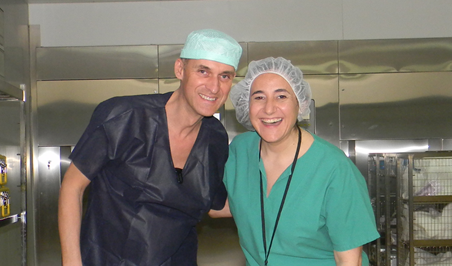 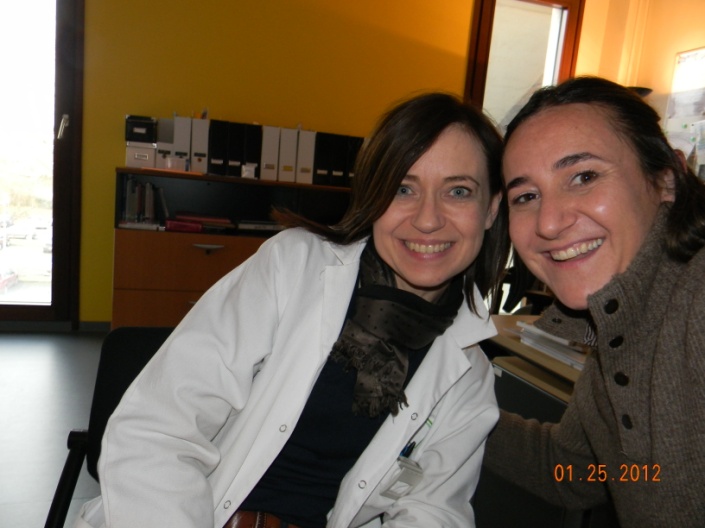 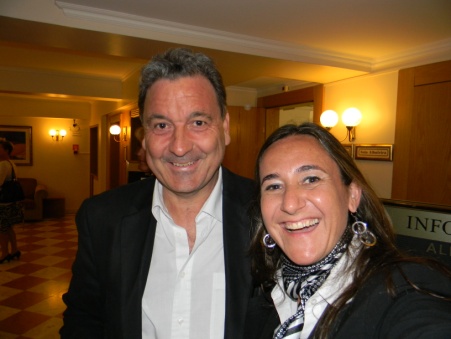 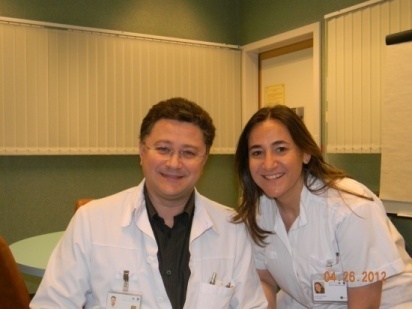 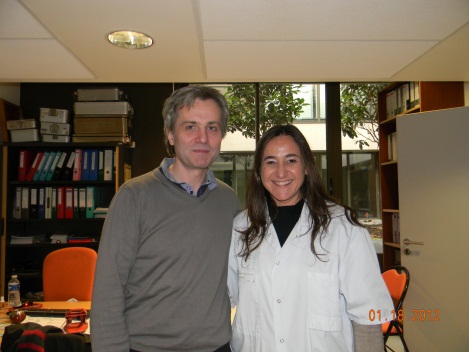 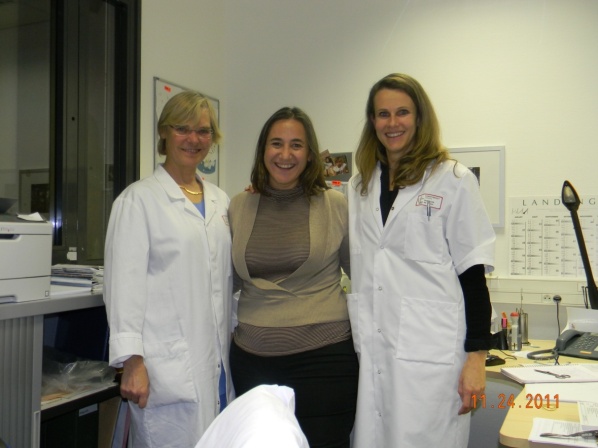 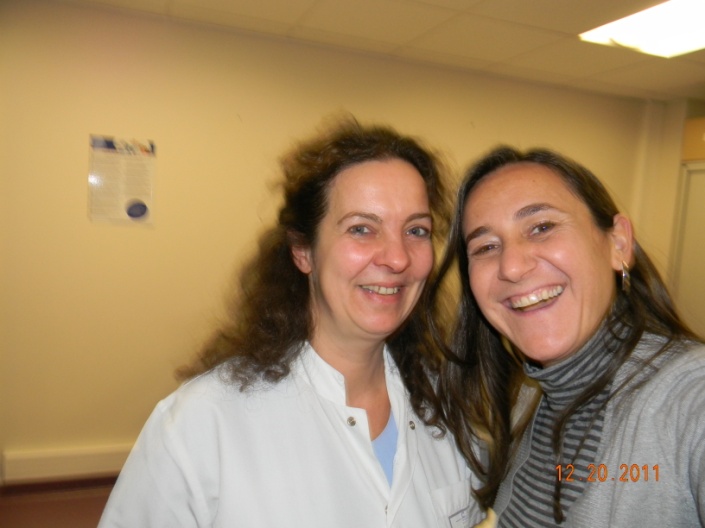 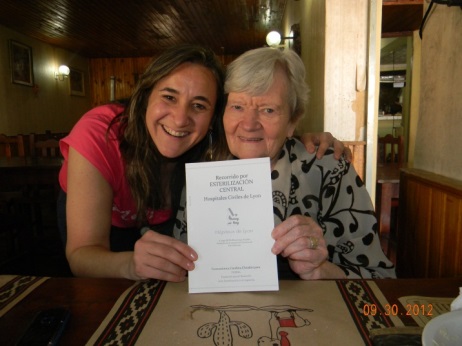 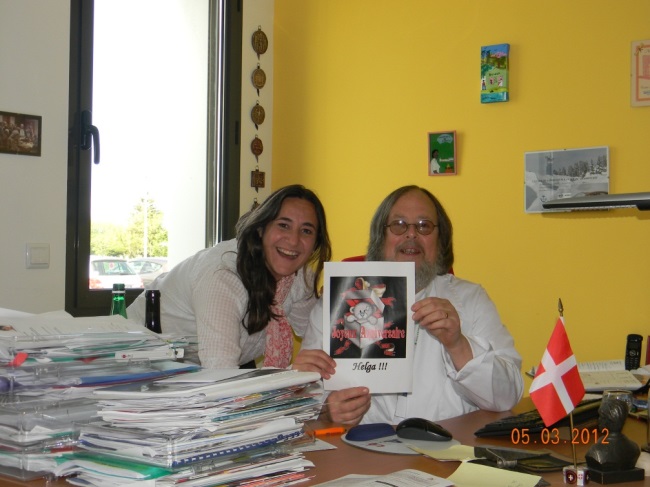 MERCI A VOUS!
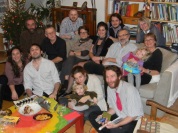 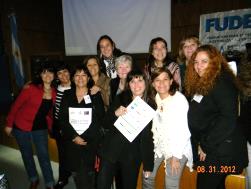 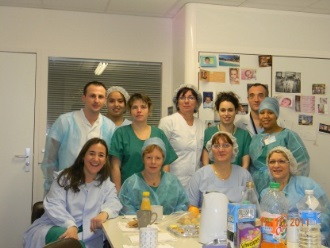 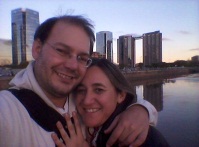 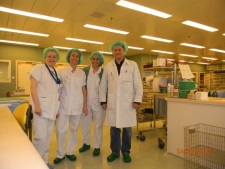 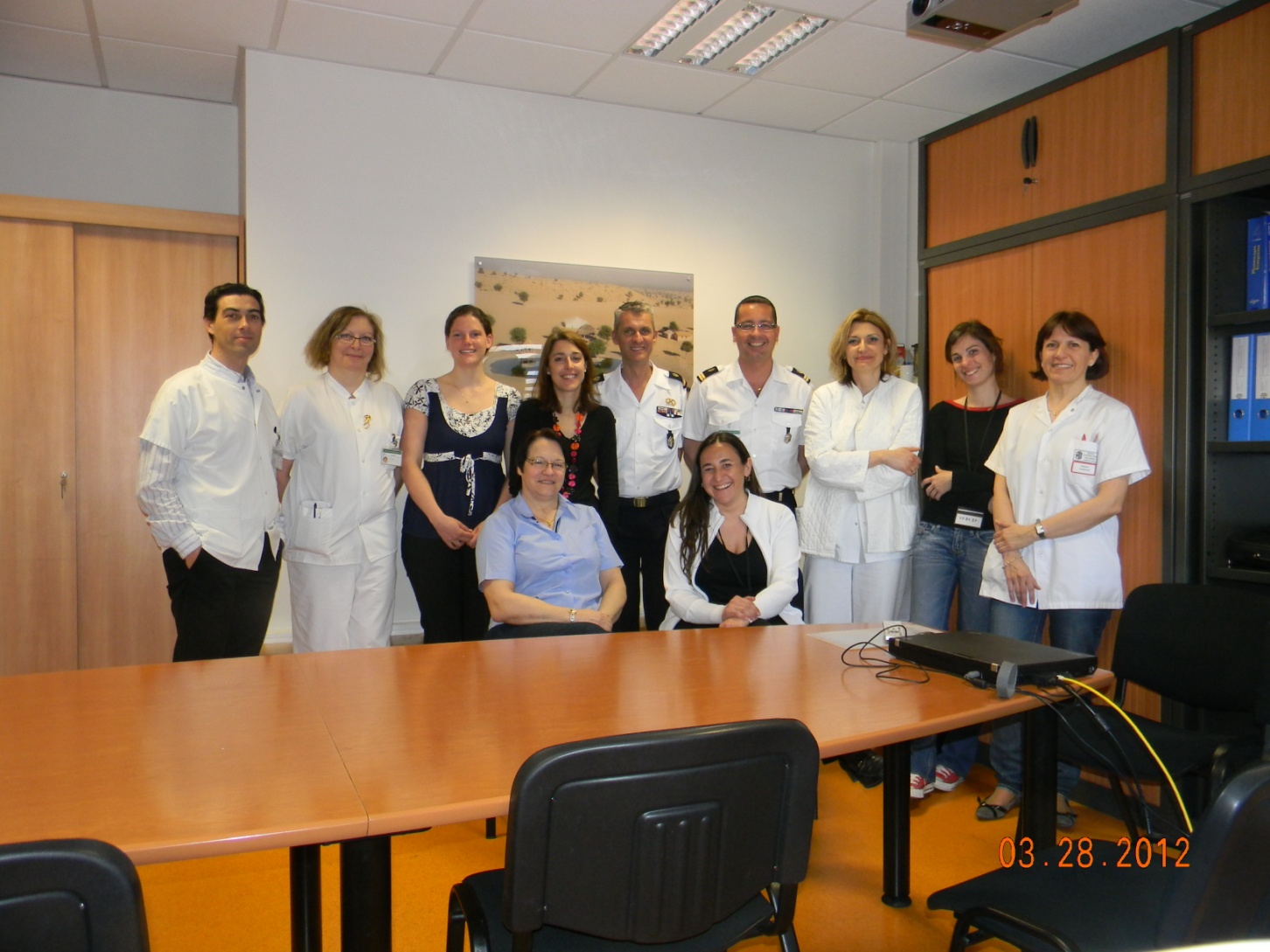 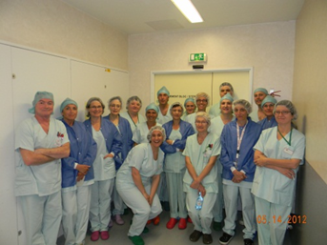 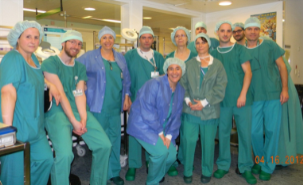 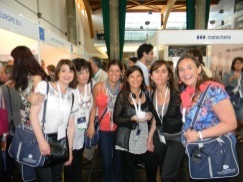 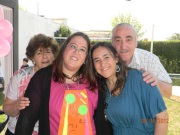 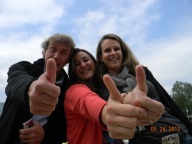